RE-OPENING NY PHASE 1 INDUSTRIES
P. KLEIN GALILEO TECHNOLOGY GROUP
Orange County Industrial Development Agency, the Accelerator, and Galileo Technology Group offer this presentation for the sole purpose of providing general information. This presentation and the information presented alongside it, should not construed as advice or guidance with respect to the subjects and issues covered herein. Your participation in this presentation or consideration of the materials and information provided during it does not constitute a relationship between you, Orange County Industrial Development Agency, the Accelerator, and/or Galileo Technology Group.
1
PHASE -1 REOPENING COVID-19 MITIGATION SAFETY PLAN BUSINESSES MUST PUT IN PLACE
I.   PEOPLE
A. Physical distancing:

II.   PLACES
A. Protective Equipment: 
B. Hygiene and Cleaning: 
C. Communication:
III.   PROCESS
A. Screening: 
B. Contact Tracing and Disinfection of contaminated areas:

IV   OTHER
A. To ensure that the business will stay up to date on the guidance that is being issued by the state
2
I.   PEOPLEA. Physical Distancing: Your Company Agrees to do the Following
Ensure 6ft. distance, unless core function or safety require a shorter distance. Any time personnel are less than 6 ft. apart from one another, personnel must wear masks.

Tightly confined spaces will be occupied by only one individual at a time, unless occupants wear face coverings. If occupied by more than one person, keep occupancy < 50% of maximum capacity

Post social distancing markers using tape or signs that denote 6 ft. spacing in commonly used or communal areas
3
I.   PEOPLE (continued…)A. Physical Distancing: Your Company Agrees to do the Following
Limit in person gatherings as much as possible and use tele / video conferencing whenever possible. Essential in-person gatherings (meetings) should be held in open, well ventilated  spaces with appropriate social distancing between people

Establish designated areas for pick-up and deliveries. Limiting contact as much as possible
4
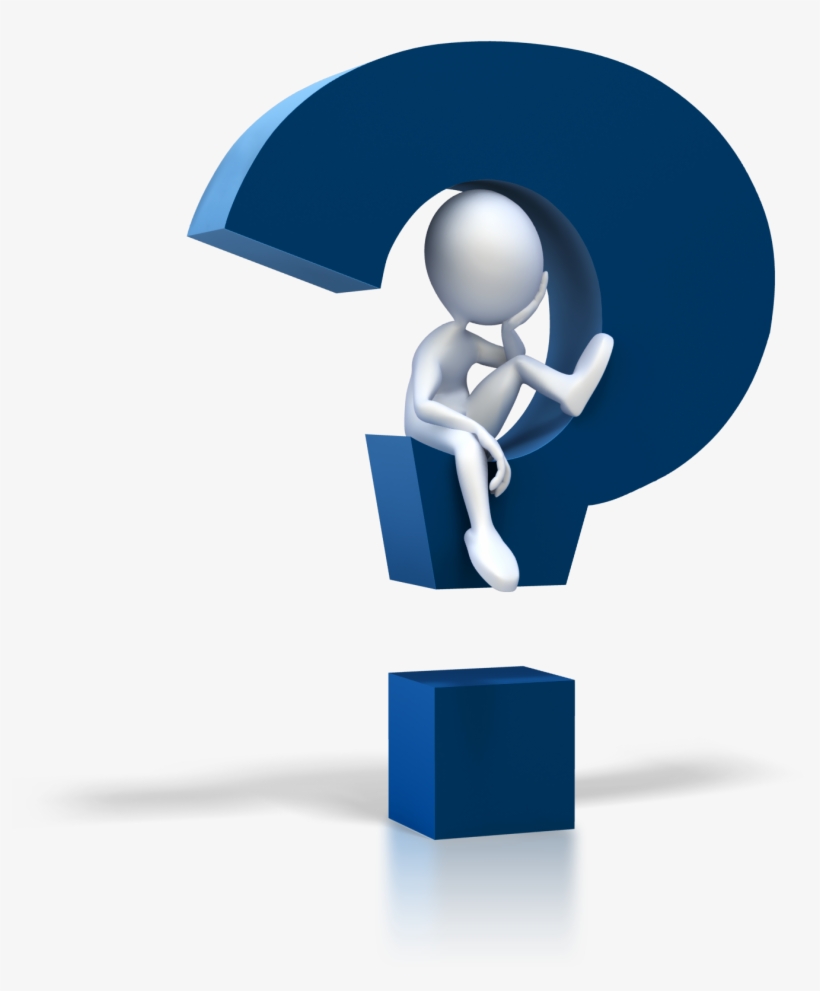 I.   PEOPLE A. Physical Distancing:
What are the common situations that may not allow 6 ft distance between individuals in my business?
What measures will be implemented to ensure the safety of your employees, visitors, clients in such situations?
How will your business manage engagement with clients and visitors on these requirement as applicable?
How will you manage industry specific physical social distancing ?
5
I.   PEOPLE A. Physical Distancing: Some Examples from Essential Businesses Who Have Been Open
Reduce employee density on site or job location 
Continue telecommuting if already in place and workable for your business.
 Alternate work schedules
Avoid multiple crews or teams from working at the same area at the same time
Limit non-essential visitors on-site or employee non-essential travel
No cold call visitors
Pre-authorization for visitors
Determine criticality of visit or travel– required for continued operations or safety
If traveling to perform work, ascertain the level of COVID mitigation in place at that location and adjust to assure employees have information and PPE
Establish a designated pick up and delivery area
Tape off or mark a designated area for pickup and delivery
Allows for contactless pickup and delivery 
Pickup and delivery personnel are required to wear face masks and perform hand hygiene if unable to maintain 6 ft social distance
6
I.   PEOPLE A. Physical Distancing: Some Examples from Essential Businesses Who Have Been Open
Space out work areas 
Move desks, limit office occupancy, spread out production cells 
Establish maximum occupancy for communal areas, meeting rooms, break rooms and rest rooms, to maintain social distancing 
Use tape markings on floor and / or signage in areas of congregation or tight quarters encouraging to social distance and  to wear face coverings
Limit occupancy in company vehicles.  If not possible, limit duration, require face coverings of both occupants with frequent disinfection /  sanitation  of vehicle and hand hygiene and ventilation. 
Provide employees PPE- appropriate face covering
 Wear appropriate face covering when social / physical distancing of 6ft cannot be maintained NYS Executive Order 
Employers are required to provide appropriate face coverings for their employees 
Employees must be trained on how to properly don, remove and clean masks
Some employers mandate face coverings anytime in the facility or business
7
Phase One Retail:Includes delivery, curbside, and in-store pickup service only for the following businesses:
Clothing Stores
Direct Selling Establishments
Electronics and Appliance Stores
Electronic Shopping and Mail-Order Houses
Furniture and Home Furnishing Stores
Florists
General Merchandise Stores
Health and Personal Care Stores 
Jewelry, Luggage, and Leather Goods Stores
Lawn and Garden Equipment and Supplies Stores
Office Supplies, Stationery, and Gift Stores
Used Merchandise Stores
Shoe Stores
Sporting Goods, Hobby, Musical Instrument and Book Stores
Other Miscellaneous Store Retailers
8
Additional Physical Social Distancing  Considerations for Retail
In-store pickup is defined as a customer placing an order for specific item(s) by phone or internet in advance, then collecting such order at the retail location.  
The retail location must abide by physical distancing requirements which prohibit occupancy within the location to no more than 50% of the maximum occupancy, including both employees and customers.  
Customers are only allowed on the premise to retrieve their prearranged order; not to browse or place an in-person order.  
Customers must maintain 6 feet of space from others or wear an acceptable face covering, if unable to maintain such distance.​
Stagger customer arrival times by advisement of pick up time windows and avoid direct hand off
9
Additional Physical Social Distancing  Considerations for Retail
Designate and arrange customer waiting areas (lines, parking area) to maximize social distancing
Implement touch less delivery whereby the customer stays in their car when the delivery takes place
Have a plan for receipt and resale of returned merchandise to ensure safety of employees and customers
Use social media, verbal communication and signs to provide customers with clear instructions for ordering  / pickup and encourage them to wear face coverings when not able to maintain 6 ft distance. 
Consider touch less payment where possible and pay ahead and if not have hand hygiene / sanitation supplies readily available  
Perform hand hygiene after each transaction
10
II.   PLACESA. Protective Equipment: Your Company Agrees to do the Following
Provide employees with acceptable face coverings at no-cost to employee and have adequate supply of coverings in case of replacement 

Face coverings must be cleaned or replaced after use or when damaged or soiled and may not be shared

Limit the sharing of objects and discourage touching shared surfaces; or when in contact with shared objects or high touch surfaces, wear trade appropriate gloves or, sanitize / wash hands before and after contact
11
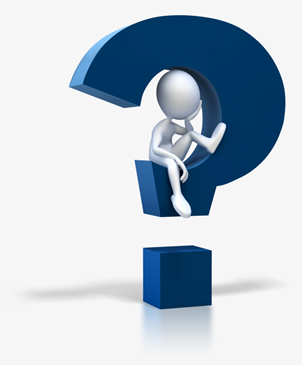 II.   PLACESA. Protective Equipment
What quantity of face coverings – and any other PPE – will you need to procure that you will always have sufficient supply on hand for employees and visitors?
How will you procure these supplies?
What policy will you implement to ensure that PPE is appropriately clean, stored and or discarded?
What are the common objects that are likely to be shared between employees?
What measures will you implement to ensure the safety of your employees when using these objects?
12
II.   PLACESA. Protective Equipment: Some Examples from Essential Businesses Who Have Been Open
Provide employees with two washable cloth face masks
Provide training on proper care and use of face mask
 Allow employees to wear their personal masks (if appropriate for use)
Additional PPE depending upon business
Face shields and  gloves and or partitions
Limit the sharing of tooling  / equipment establish a cleaning mindset
Segregation  of shared equipment – POD  or work cell mentality 
Keep shared tooling, equipment within a work cell or group limits handling to a smaller group
Employees within the work cell or group have personal responsibility and accountability to sanitize  / disinfect  shared work cell tooling or equipment before and after use 
Employee equipment “theirs” assigned laptop, office phone, tools, work area 
Employees provided training on properly sanitizing / disinfecting “their” work area and equipment and perform hand hygiene afterwards
Business equipment “communal” conference room phones, copiers, shared tools and instruments
Last out must wipe down desk, phone chair arm rests, high touch surfaces with sanitizer / disinfectant available in area and perform hand hygiene afterwards
13
II.   PLACESB. Hygiene and cleaning: Your Company Agrees to do the Following
Adhere to hygiene and sanitation requirements from the CDC and DOH and maintain cleaning logs on site that document date, time and scope of cleaning

Provide and maintain hand hygiene stations for personnel, including handwashing with soap, water and paper towels, or an alcohol-based sanitizer (60% or > alcohol) for areas where handwashing is not feasible

Conduct regular cleaning and disinfection at lease every shift, daily or more frequently as needed.
14
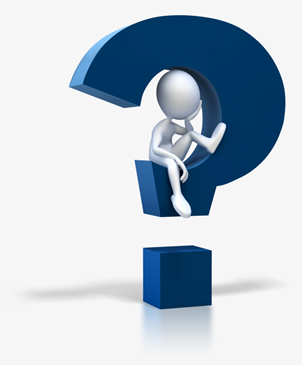 II.   PLACESB. Hygiene and cleaning
Who will be responsible for maintaining a cleaning log?
Where will the log be kept?
Where on the work site will you provide employees with access to the appropriate hand hygiene and or sanitizing products?
How will you promote good hand hygiene?
What policies will you implement to ensure regular cleaning and disinfection of your work site, shared objects or materials using products identified as effective against COVID-19?
15
II.   PLACESB. Hygiene and Cleaning: Some Examples from Essential Businesses Who Have Been Open
Provide employees with SDS sheets on cleaning / disinfecting agents
For proper use, storage and safety
For additional PPE required when using cleaning / disinfecting agents
Consult CDC  / DOH cleaning and disinfecting guidance and incorporate these guidelines into your cleaning  / disinfecting regime 
Prepare a list of suitable cleaning / disinfecting agents see list  effective disinfectants against COVID-19
Establish a cleaning mindset 
Provide training to all employees on cleaning  / disinfecting process and chemical safety
Employees have personal responsibility and accountability for cleaning / disinfecting “their” equipment and workspace 
Develop a cleaning  / disinfecting program and schedule (new)
Determine what must be cleaned / disinfected with what and when
Establish guidelines or procedures on cleaning / disinfecting so that it performed consistently
Designate  and train personnel for scheduled cleaning /disinfecting
Document that it was done  
Business equipment “communal” conference room phones, shared workspace, shared tools and instruments
Last out must wipe down desk, phone chair arm rests, high touch surfaces with sanitizer / disinfectant available in area (in addition to any scheduled cleaning  / disinfecting)
16
II.   PLACESB. Hygiene and Cleaning: Some Examples from Essential Businesses Who Have Been Open
Encourage employees to bring lunch from home, avoid sharing utensils and no buffet or family style meals
Alcohol-based hand sanitizer stations (> 60%)
Installed in entry and exits, throughout the facility so one is visible and easily accessible
Checked and re-filled frequently
If wearing gloves to clean / disinfect, the same gloves MUST not be used to clean multiple rooms or areas
In the event of a suspected or confirmed COVID-19 case, additional cleaning / disinfecting actions must be taken following the CDC guidelines
Develop a decontamination protocol to follow before such an event occurs
Affected areas used by the employee should be closed off and if possible open outside doors / windows to increase circulation
Wait 24 hours before cleaning. If waiting 24 hours is too long, wait as long as possible to clean impacted area
Clean all areas used by the employee, this may include common or shared areas  / equipment
Determine ahead any need, whether or not an external agency could assist in the decontamination 
Perform due diligence on vendors who could perform this service
17
II.   PLACESC. Communication: Your Company Agrees to do the Following
Post Signage throughout the site to remind personnel to adhere to proper hygiene, social distancing rules, appropriate use of PPE, and cleaning and disinfecting protocols

Establish a communication plan for employees, visitors, and customers with a consistent means to provide updated information

Maintain a continuous log of every person including employees and visitors, who may have close contact with other individuals at the work site or area, excluding deliveries that are performed with appropriate PPE or through contactless means

If an employee test positive for COVID-19, the employer must immediately notify state and local DOH and cooperate with contact tracing efforts, including notification of potential contacts such as employees or visitors who had close contact with the individual, while maintaining confidentiality required by state and federal law
18
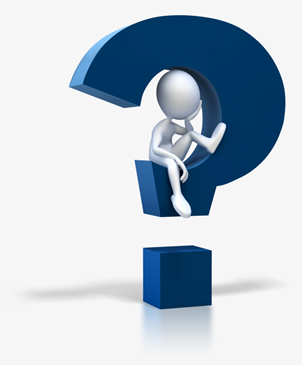 II.   PLACESC. Communication
Which employee(s) be in charge of maintaining a log of each person that enters the site (excluding customers and deliveries that are performed with appropriate PPE or through contactless means or with appropriate PPE)?
Where will the log be kept?
If an employee tests positive for COVID-19, which employee(s) will be responsible for contacting the local and NYS DOH?

Customers imply a brief contactless encounter such as seen in curbside retail. Customers in the manufacturing sector may be treated as visitors with respect to the safety plan.
19
II.   PLACESC. Communication Some Examples from Essential Businesses Who Have Been Open
All Employees trained including telecommuters
COVID -19 symptoms
Do not come to work if ill or symptomatic (with employer notification )
Proper hand hygiene and sanitizing
Cleaning / disinfecting your workspace and equipment
Daily Screening (new)
Exposure Monitoring 
Face mask (donning, removing, care of and wearing during work)
On Re-opening Safety Plan (New)
Signage for all the above
Social media or website with actions required for visitors or customers for your business
20
II.   PLACESC. Communication
Centralized location of all COVID-19 related information including employers' actions to meet requirements available to all employees
Posting of CDC, DOH and NYS websites for COVID-19 information
Visitor or customer COVID -19 mitigation practices flyer or on social media while at the business
Re-opening Safety Plan required by NYS including attestation online that the business will implement and comply with the requirements. (New)
Maintain a continuous log of employees and visitors at the business (new)
Review what systems you may have already in place to capture this information
All re-opening businesses must perform a daily health screening for anyone coming onto their premises 
Establish a procedure / process to follow in the event of an employee testing positive for COVID-19
21
III.   PROCESSA. Daily Screening:
Implement a Mandatory Health Screening Assessment  (questionnaire, temperature check) before employee begins work each day and for essential visitors. Ask About:
COVID-19 symptoms in past 14 days
Positive COVID-19 test in past 14 days
Close contact with a confirmed or suspected COVID-19 case in the past 14 days
Assessment responses must be reviewed every day and documentation that such a review was done must be documented
22
III.   PROCESSA. Daily Screening: Your Company agrees to do the Following:
Screenings must be documented
Name, date and that a review was done
Symptomology or temperatures not to be recorded- privileged health information
Some businesses using daily screen records for tracing logs
23
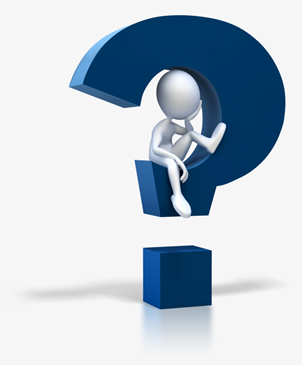 III.   PROCESSA. Daily Screening:
What type of daily health screenings practices will you implement?
Will the screening be done before employee gets to work or on site?
Who will be responsible for performing them and how will the screeners be trained?
If Screening is on site, how much PPE will be required for the screeners to carry out the screening practices
How will you supply this PPE
24
III.   PROCESS A. Mandatory Daily Screening:
Symptom Screening
Yes  / No 	Temperature >/= 99.6 F
		Or
Yes  / No 	Positive COVID-19 test within 14 days
		Or
Yes  / No 	Any single or combination of the following during 			the last 14 days
Fever
Cough
Shortness of Breath
 
		Or
 
Yes  / No 	At least  two or more of any of the following in the    		last 14 days
Fever
Chills
Repeated Shaking with Chills
Muscle Pain
Headache
Sore Throat
NEW loss of sense of smell or taste
AND answered NO to the exposure Screening
YES
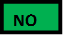 Yes to any may NOT enter facility											 No to all may enter facility if no exposure
Will be advised to see healthcare provider										Must adhere to social distancing
Will be provided with testing resources											Must wear face mask all times
Notify Orange County DOH of suspect case										Practice good hand hygiene
Investigate when employee worked last											Disinfect surfaces frequently (within 48 hours of first symptom)
25
Screeners must document that this review was performed on every employee/visitor
III.   PROCESS A. Mandatory Daily Screening:
Exposure Screening
Has there been a known close contact within the last 14 days with anyone who either tested positive for COVID-19 or has had COVID-19 symptoms?
AND answered NO to the Symptom Screening
AND answered NO to the Symptom Screening
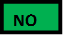 YES
Visitors will NOT be allowed on site*  and to inform their employer							May enter facility 
Employees may enter facility AND													Must adhere to social distancing
Must follow CDC Guidance COVID Exposure Monitoring 									Practice good hand hygiene
Procedure and be monitored													Must wear face mask all times
Follow COVID safety guidelines 												Disinfect surfaces frequently									

Employees who deny an exposure but answered Yes to any questions on symptom screen are NOT allowed on site and should follow employers 	protocols of suspect COVID-19 case


*(some businesses are not allowing exposed asymptomatic visitors on site since required follow up monitoring may not be done by other employer)
Screeners must document that this review was performed on every employee/visitor
26
Employee Monitoring After Exposure to Suspected or Confirmed COVID-19
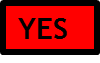 Employee who answer             to exposure to suspect or confirmed COVID-19 in the last 14 days
May come to work if asymptomatic
Must notify their employer is they become symptomatic (even if at home)
Employer and employee must follow the CDC guidance for exposure monitoring  
	Interim Guidance for Implementing Safety Practices for Critical infrastructure workers who may have had
 	Exposure to a Person with Suspected or Confirmed COVID-19

Visitor who answer              to exposure to suspect or confirmed COVID-19 in the last 14 days
Some businesses will not allow visitors on site with a COVID -19 exposure follow up monitoring issue
Businesses allowing visitors on site must comply with the CDC guidance
Visitors may be interviewed (screened) before arrival
YES
Follow CDC guidance on Interim Guidance for Implementing Safety Practices for Critical infrastructure workers who may have had Exposure to a Person with Suspected or Confirmed COVID-19

https://www.cdc.gov/coronavirus/2019-ncov/downloads/critical-workers-implementing-safety-practices.pdf
27
Screeners must document that this review was performed on every employee/visitor
Employee Monitoring After Exposure to Suspected or Confirmed COVID-19  CDC Guidance
Is allowed to come to work
Pre-Screen: Employers should measure the employee’s temperature and assess symptoms prior to them starting work. Ideally, temperature checks should happen before the individual enters the facility
Regular Monitoring: As long as the employee doesn’t have a temperature or symptoms, they should self-monitor under the supervision of their employer
Wear a Mask: The employee should wear a face mask at all times while in the workplace for 14 days after last exposure. Employers can issue facemasks or can approve employees’ supplied cloth face coverings in the event of shortages 
Social Distance: The employee should maintain 6 feet and practice social distancing as work duties permit in the workplace.
Disinfect and Clean work spaces: Clean and disinfect all areas such as offices, bathrooms, common areas, shared electronic equipment routinely.
28
Employee Monitoring After Exposure to Suspected or Confirmed COVID-19  CDC Guidance
If the employee becomes sick during the day, they should be sent home immediately
Follow protocol for DOH notification and decontamination 
Follow guidance for DOH notification for employee testing positive or suspect
If employee develops symptoms at home, they are required to notify their employer
Follow protocol for DOH notification and decontamination 
Follow guidance for DOH notification for employee testing positive or suspect
29
III.   PROCESSB. Contact Tracing and disinfection: Your Company Agrees to do the Following
Have a plan for cleaning, disinfecting, and contact tracing in the event of a positive case
30
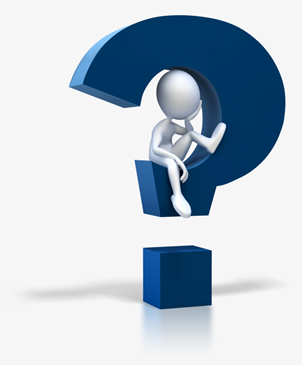 III.   PROCESSB. Contact Tracing and disinfection
In the case of an employee testing positive for COVID-19, how will you clean the applicable contaminated area?
What products identified as effective against COVID-19 will you need?
How will you acquire them?
In the case of an employee testing positive for COVID-19, how will you trace close contacts in the workplace?
How will you inform close contacts that they may have been exposed to COVID-19? while maintaining confidentiality of positive employee
31
III.   PROCESSB. Contact Tracing and disinfection:
In the event of a suspected or confirmed COVID-19 case, additional cleaning / disinfecting actions must be taken following the CDC guidelines
Develop a decontamination protocol to follow before such an event occurs
Affected areas used by the employee should be closed off and if possible open outside doors / windows to increase circulation
Wait 24 hours before cleaning. If waiting 24 hours is too long, wait as long as possible to clean impacted area
Clean all areas used by the employee, this may include common or shared areas  / equipment
Determine ahead any need, whether or not an external agency could assist in the decontamination 
Perform due diligence on vendors who could perform this service

Employees who were not in close contact with the suspected or confirmed COVID-19 employee may return to area after disinfecting.
If more than 7 days have passed since the last time the suspect or confirmed COVID-19 employee visited or used the facility, additional cleaning not required
32
III.   PROCESSB. Contact Tracing and disinfection:
Employers will need to identify personnel who will be responsible for DOH notification and assistance in contact tracing
Employees understand that they are responsible and required to contact their employer:
 Of a positive test result
Development of COVID-19 symptoms
Who have been alerted, via tracing , tracking, or other mechanism that they had an exposure with a confirmed COVID-19 case
In the event of any positive COVID-19 test result of an employee, the employer must:
Notify both the county DOH  Orange County ( 845-291-2332) and  New York State DOH( COVID-19 Hotline 888-364-3065)
In the event of any positive COVID-19 test result of an employee or visitor, the employer must:
Cooperate with the  local health department to trace all contacts in the work place and notify the DOH of all employees and visitors who entered the site dating back 48 hours before employee developed symptoms or tested positive- which ever is earlier while maintaining confidentiality as required by law
Daily health screening review records capture date, names of employees  / visitors and that a review was performed
33
III.   PROCESSB. Contact Tracing Screen review documented:
Employers need to document that a screening review was done along with dates and names
Employers are to maintain a log daily for who is on site 
The daily screening review may be used to perform the contact tracing with DOH 
For employees who are for symptomatic or tested COVID-19 positive
Contact tracing will be required for the contacts of these employees for the 48 hours before symptomatic or positive test which ever is earlier.
34
IMPORTANT WEBSITES
https://www.americanchemistry.com/Novel-Coronavirus-Fighting-Products-List.pdf Cleaning solutions
https://www.cdc.gov/coronavirus/2019-ncov/communication/print-resources.html?Sort=Date%3A%3Adesc&CDC_AA_refVal=https%3A%2F%2Fwww.cdc.gov%2Fcoronavirus%2F2019-ncov%2Fcommunication%2Ffactsheets.html&Page=2 Cleaning Solutions
https://www.cdc.gov/coronavirus/2019-ncov/community/reopen-guidance.html CDC cleaning guidelines for businesses
https://www.cdc.gov/coronavirus/2019-ncov/community/guidance-business-response.html CDC guidance for businesses
https://www.epa.gov/pesticide-registration/list-n-disinfectants-use-against-sars-cov-2 Lists effective disinfectants against COVID-19
https://www.cdc.gov/coronavirus/2019-ncov/downloads/critical-workers-implementing-safety-practices.pdf CDC guidance on monitoring an employee who has had a COVID -19 exposure and is not symptomatic
https://www.cdc.gov/coronavirus/2019-ncov/community/organizations/disinfecting-transport-vehicles.html cleaning transport vehicles
https://www.osha.gov/Publications/OSHA3990.pdf OSHA recommendations 
https://esd.ny.gov/guidance-executive-order-2026 Essential businesses defined
https://forward.ny.gov/
https://forward.ny.gov/industries-reopening-phase Resource for building your safety plan
35
PHASE -1 REOPENING COVID-19 MITIGATION SAFTEY PLAN BUSINESSES MUST PUT IN PLACE
I.   PEOPLE
A. Physical distancing:

II.   PLACES
A. Protective Equipment: 
B. Hygiene and Cleaning: 
C. Communication:
III.   PROCESS
A. Screening: 
B. Contact Tracing and Disinfection of contaminated areas:

IV   OTHER
A. To ensure that the business will stay up to date on the guidance that is being issued by the state
36
Questions
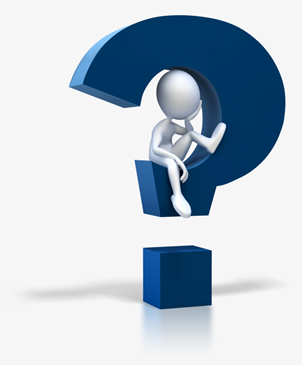 Petra Klein GTG CEO
Petra@galileotechnologygroup.com
37